Testing for Small and Rural Transit Employers: Challenges and Best Practices Craig McNultyCahill SwiftFTA Drug and Alcohol ProgramNational ConferenceMay 12, 2021
Speaker
Craig McNulty – Cahill Swift, Boston, MA
Hurdles to Compliant Testing
Workload (and Records Storage)

Training

Unfavorable Geography

Qualified Service Agents

Testing Limitations
Hurdles to Compliant Testing
All resources discussed can be found (for free) at: 
	https://transit-safety.fta.dot.gov/DrugAndAlcohol/Tools/
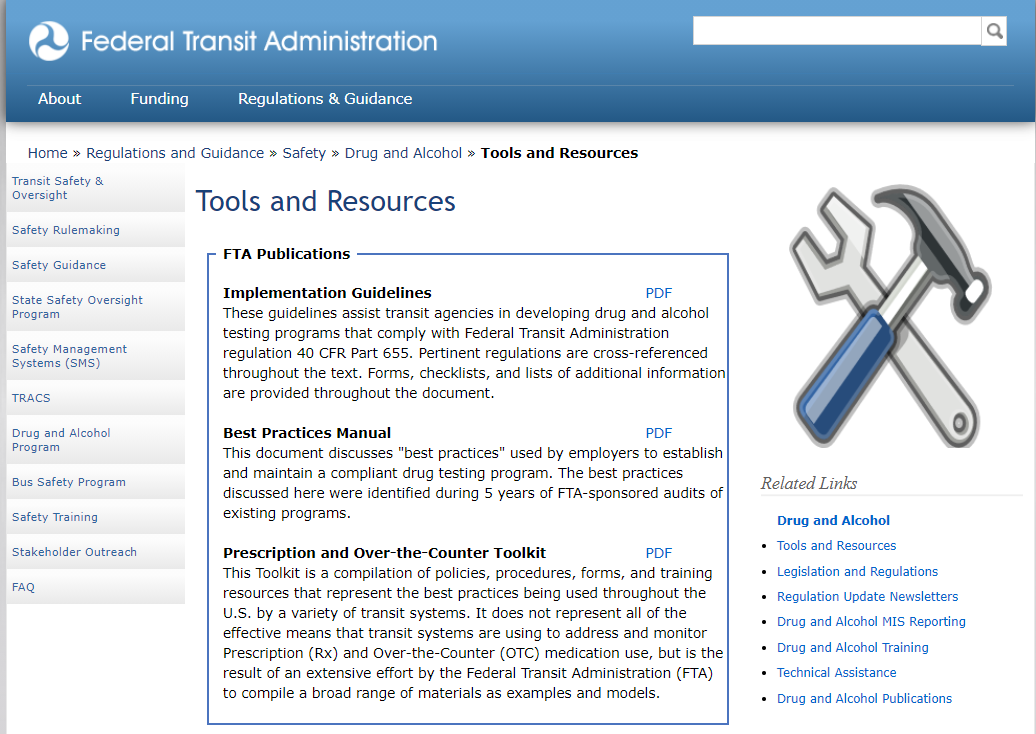 Workload
Drug and alcohol program is buried. 
Scarce resources 

Management (sometimes) does not understand the importance.
5
Workload
Information sharing between departments. 
Ensure necessary records are shared 

Appropriately organized and secured files. 
FTA’s record keeping requirements
6
Workload and Records Storage
What records do you keep?
Test results
Testing process administration
Return-to-duty process administration
Employee training
Supervisor training
7
Records Storage
Secure location with controlled access. 

Your TPA may keep them. 
Employer’s responsibility that they are current, saved, and secured correctly
8
Records Storage
One (1) Year: 
Negative drug test results
Alcohol test results less than 0.02
Two (2) Years: 
Education and training records
Records related to the alcohol and drug collection process
Three (3) Years: 
Previous employer records
Five (5) Years: 
Annual MIS reports
Employee evaluation and referrals to SAPs
Follow-up tests and follow-up schedules
Refusals to test
Alcohol test results 0.02 or greater
Verified positive drug test results
9
Training
DAPM was never trained. 
Or received ineffective training

Only DAPM knows rules.
There is no backup
Training
Compliant policy.
Will help establish required baselines 

Employee/supervisor training.
60-minute drug awareness 
Reasonable Suspicion (60/60)
Post-Accident thresholds and timeframes

Display and distribution of materials.
Unfavorable Geography
Isolated location...
Or multiple remote locations

… which lead to specific random, post-accident, and reasonable suspicion testing difficulties.
Unfavorable Geography
Isolated location
Inability to locate “readily available” Substance Abuse Professionals (SAPs)
Find a Qualified SAP
Organizations approved by the Office of Drug and Alcohol Policy and Compliance (ODAPC)

National Association of Alcoholism and Drug Abuse Counselors Certification Commission (NAADAC)
https://www.naadac.org/sap-directory

International Certification Reciprocity Consortium (ICRC)
https://internationalcredentialing.org/memberboards  

National Board for Certified Counselors (NBCC)
https://www.nbcc.org/search/counselorfind
Qualified Service Agents
Medical Review Officer (MRO)
Substance Abuse Professional (SAP)
Urine Collector
Screening Test Technician (STT)/Breath Alcohol Technician (BAT)
Collection Site
Qualified Service Agents
MRO
Check qualifications
Create easy reporting path

SAP
Check qualifications
Must have at least two “readily available” SAPs
Can use just a broker (as long as you have an agreement)
Qualified Service Agents
Urine Collectors, STTs, and BATs

Check qualifications 
Proactively ask collection site to send over any new hire’s qualifications 

Error correction training (when necessary)
Qualified Service Agents
Collection Site

Check if EBT is on conforming products list (CPL): 
See ODAPC website: https://www.transportation.gov/odapc/Approved-Evidential-Breath-Measurement-Devices)

Stop by: 
Check enclosure 
Check the sign-in process (no collection site specific consent form)
Talk to manager, and/or collectors, and assure them it is ok to call you with any problem
Qualified Service Agents
Collection Site

Check incoming paperwork for errors
Fix when required
Note and file when completed

See if appointments are available
Testing Limitations
Random

Post-Accident

Reasonable Suspicion
Random Testing
Reasonable testing spread to include:

All times of the day that SS functions are performed

Outside of “administrative” hours

Early morning  (especially alcohol) or late evening
Random Testing
Reasonable testing spread to include:

All days of the week that SS functions are performed

Weekends
Random Testing
Reasonable testing spread to include:

All weeks of the month

For monthly selections: ensure the timeliness of the selection list to include the first/last week of testing period
Random Testing
Reasonable testing spread to include:

All months of the year

For quarterly selections: ensure the timeliness of selection list to include first/last weeks of the testing period
Random Testing
Schedule tests ahead of time.

Collaborate with others:
Get help from supervisors to conduct tests on weekends, or outside regular work hours
Random Testing
After hours testing:

Hospital/Urgent Care

Ensure DOT qualified collectors

After-hours agreement with regular collection site

Agreement with an individual collector
Random Testing
Create your own random testing charts.
FTA Tools and Resources website

Update random pool before selection.
Share with others in case of absence

Reminder: At least 50% for drugs, 10% for alcohol.
Random TestingSystem with 10 safety-sensitive employees:
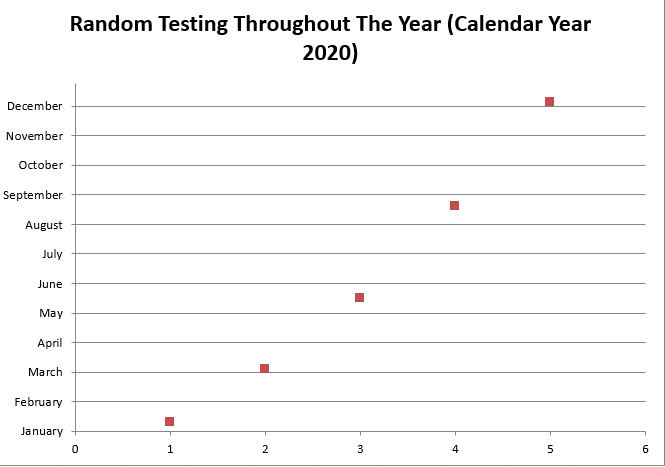 Random TestingSystem with 10 safety-sensitive employees:
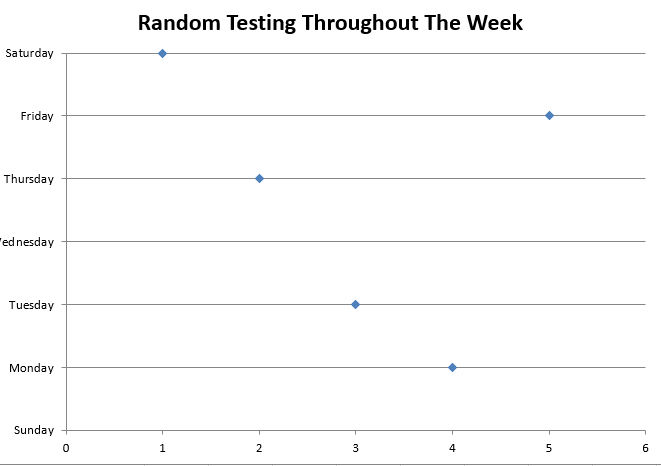 Random TestingSystem with 10 safety-sensitive employees:
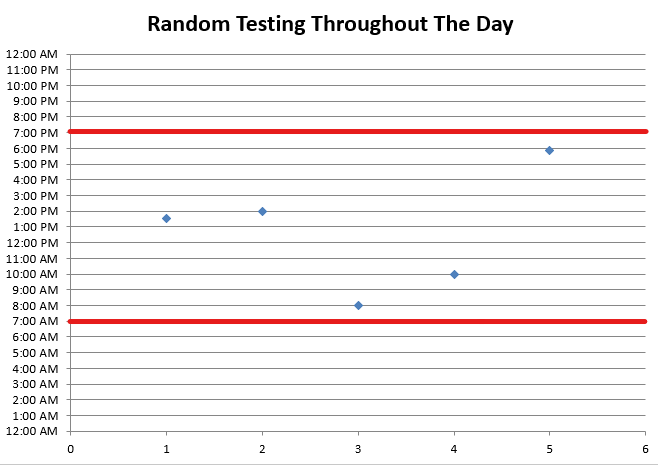 Post-Accident
Establish decision making protocols.
DAPM
Dispatch
Employee immediately reports accident.
Interview employee over the phone.
Talk to law enforcement, if possible
Post-Accident
Take notes in real-time (or fill out form if you have one).

Walk employee through the steps.
If testing is required, send them immediately 
Clock starts at the time of the accident
Not when you make your decision
Post-Accident
Aside from thresholds, and employees being tested, your documentation must include:

§655.44(a)(2)(ii): If an alcohol test required by this section is not administered within two hours following the accident, the employer shall prepare and maintain on file a record stating the reasons the alcohol test was not promptly administered. If an alcohol test required by this section is not administered within eight hours following the accident, the employer shall cease attempts to administer an alcohol test and maintain the record. Records shall be submitted to FTA upon request of the Administrator.
Post-Accident
Aside from thresholds, and employees being tested, your documentation must include:

§655.44(d):  The decision not to administer a drug and/or alcohol test under this section shall be based on the employer's determination, using the best available information at the time of the determination that the employee's performance could not have contributed to the accident. Such a decision must be documented in detail, including the decision-making process used to reach the decision not to test.
Sample Post-Accident Form
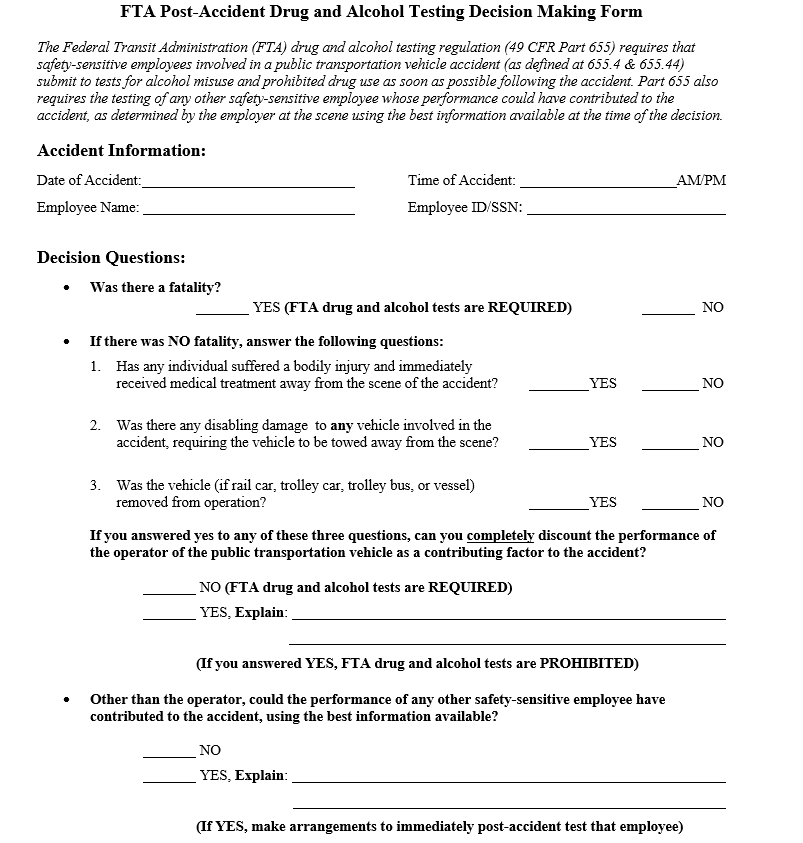 Sample Post-Accident Form
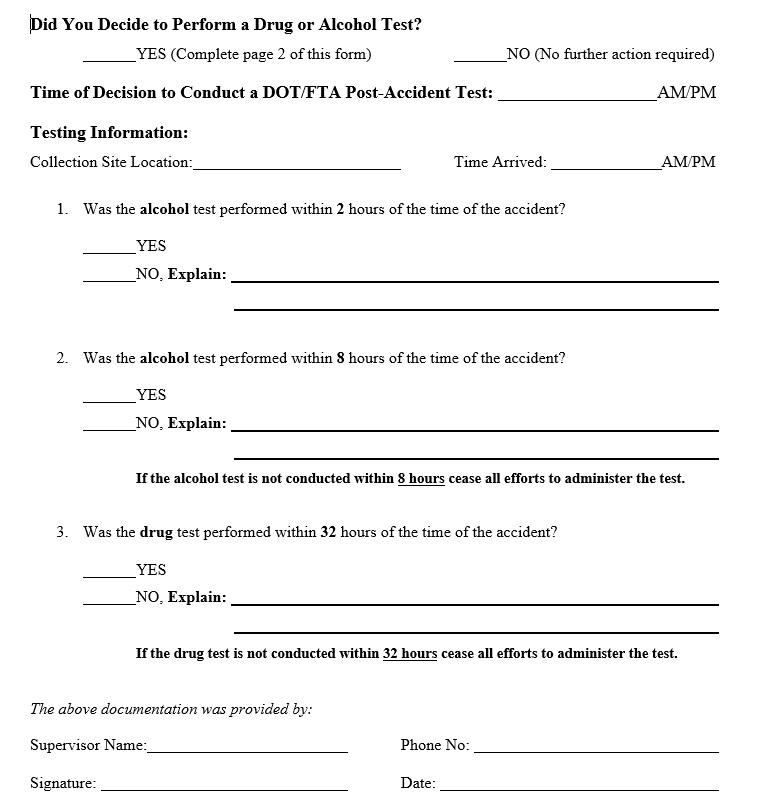 Reasonable Suspicion
Establish decision making protocols.

Must happen in real-time.

DAPM (or supervisor) must go to employee’s location.
Face-to-face
Reasonable Suspicion
Have employee cease performance of SS functions.

Document signs and symptoms of drug use and/or alcohol misuse upon arrival. 

Employees (not authorized) should know who to contact if suspicious.
Sample Reasonable Suspicion Form
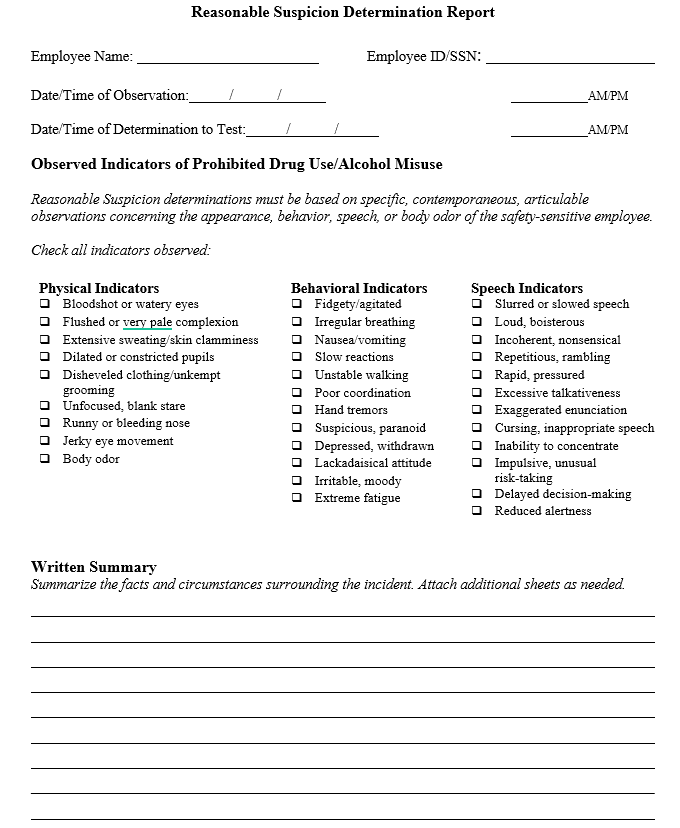 Sample Reasonable Suspicion Form
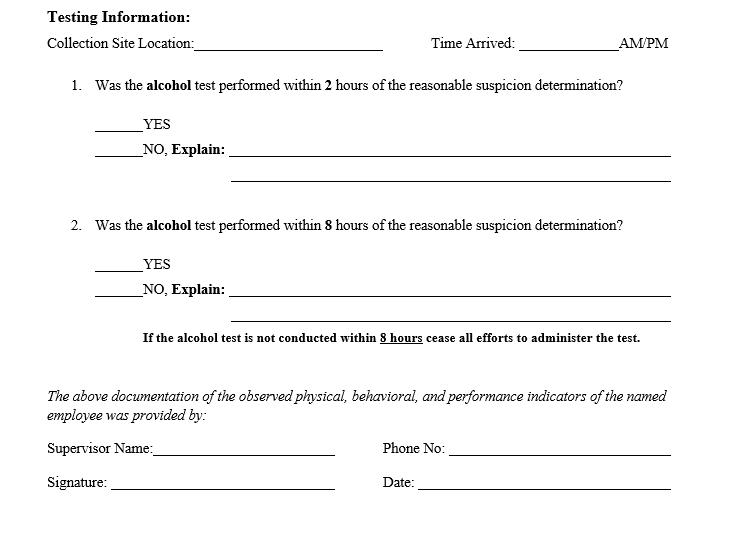 Reasonable Suspicion and Post-Accident Testing Site
If you are in a pinch:

§40.221(e): If an alcohol testing site fully meeting all the visual and aural privacy requirements of paragraph (c) is not readily available, this part allows a reasonable suspicion or post-accident test to be conducted at a site that partially meets these requirements. In this case, the site must afford visual and aural privacy to the employee to the greatest extent practicable.
Questions?